ITT - Environment Agency
Challenges

Spatial Data
Mark Whitling
Senior Scientist
09 November 2017
Contents:
Introduction
Digital Terrain Models - LiDAR
Rainfall radar
Above ground - land cover 
Below ground – geology & soils
Topographic mapping
Wrap-up and links
2
Introduction – today is:
Some examples of useful open data
Descriptions
Coverage
Images
Nearly all is available to download or view on data.gov.uk; signposts where not.

There are more!
3
LiDAR
Digital terrain models
Two versions:
Ground terrain
With objects
2m, 1m, 0.5m, 0.25m
Coverage reduces with increased resolution
High accuracy (cm and better)
Available to download or as a web map
4
LiDAR Coverage
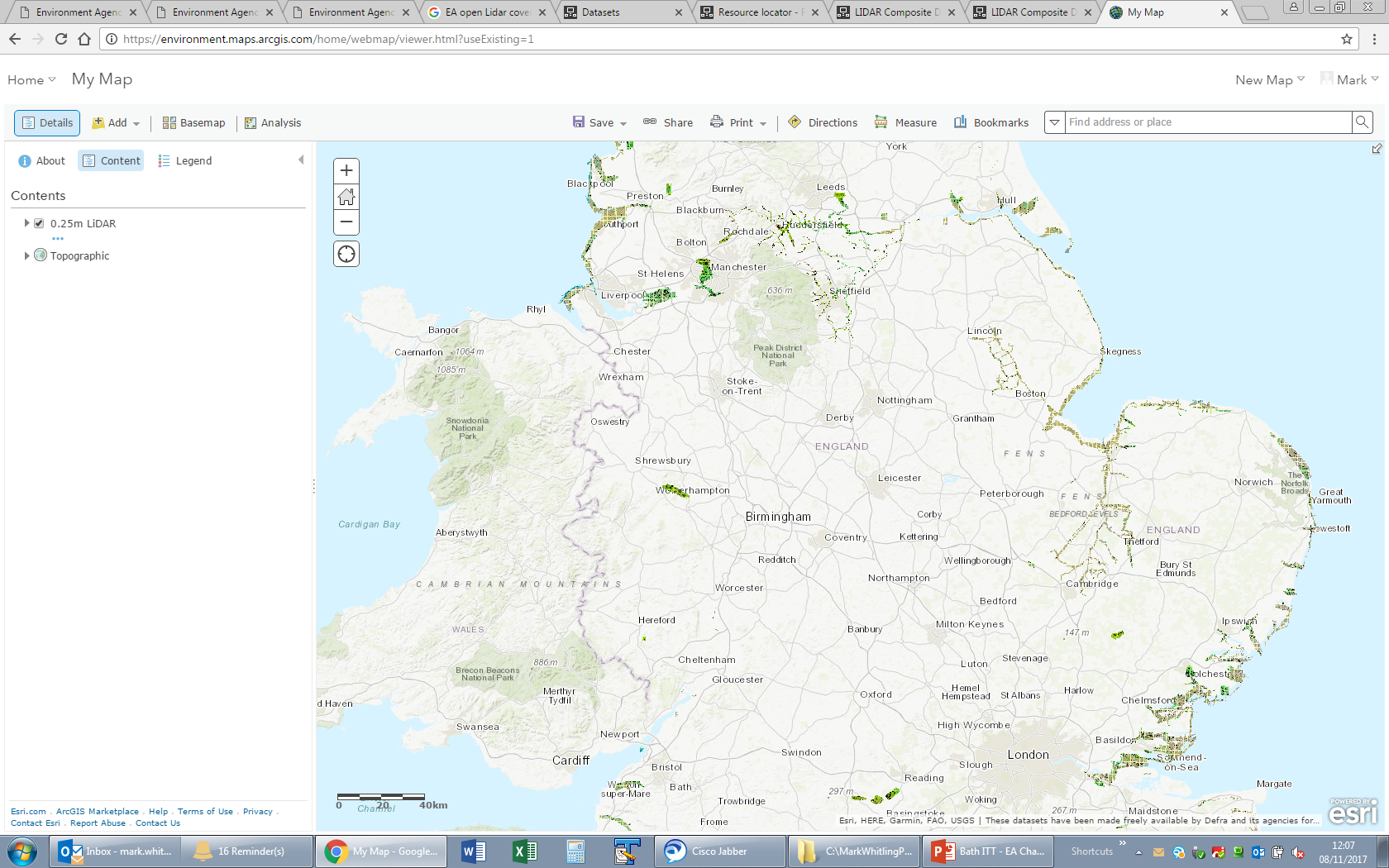 2m coverage
0.25m coverage
5
LiDAR Samples
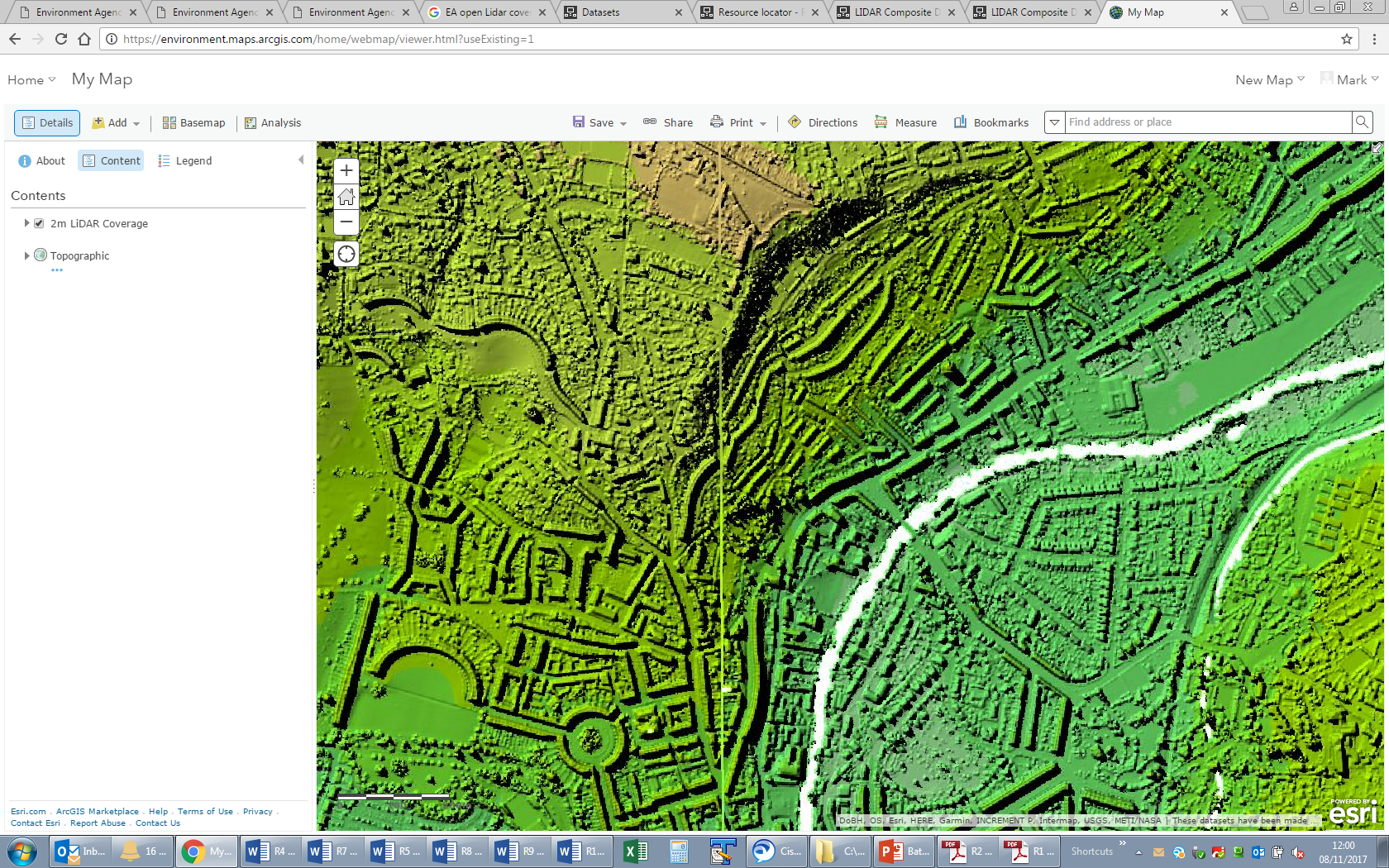 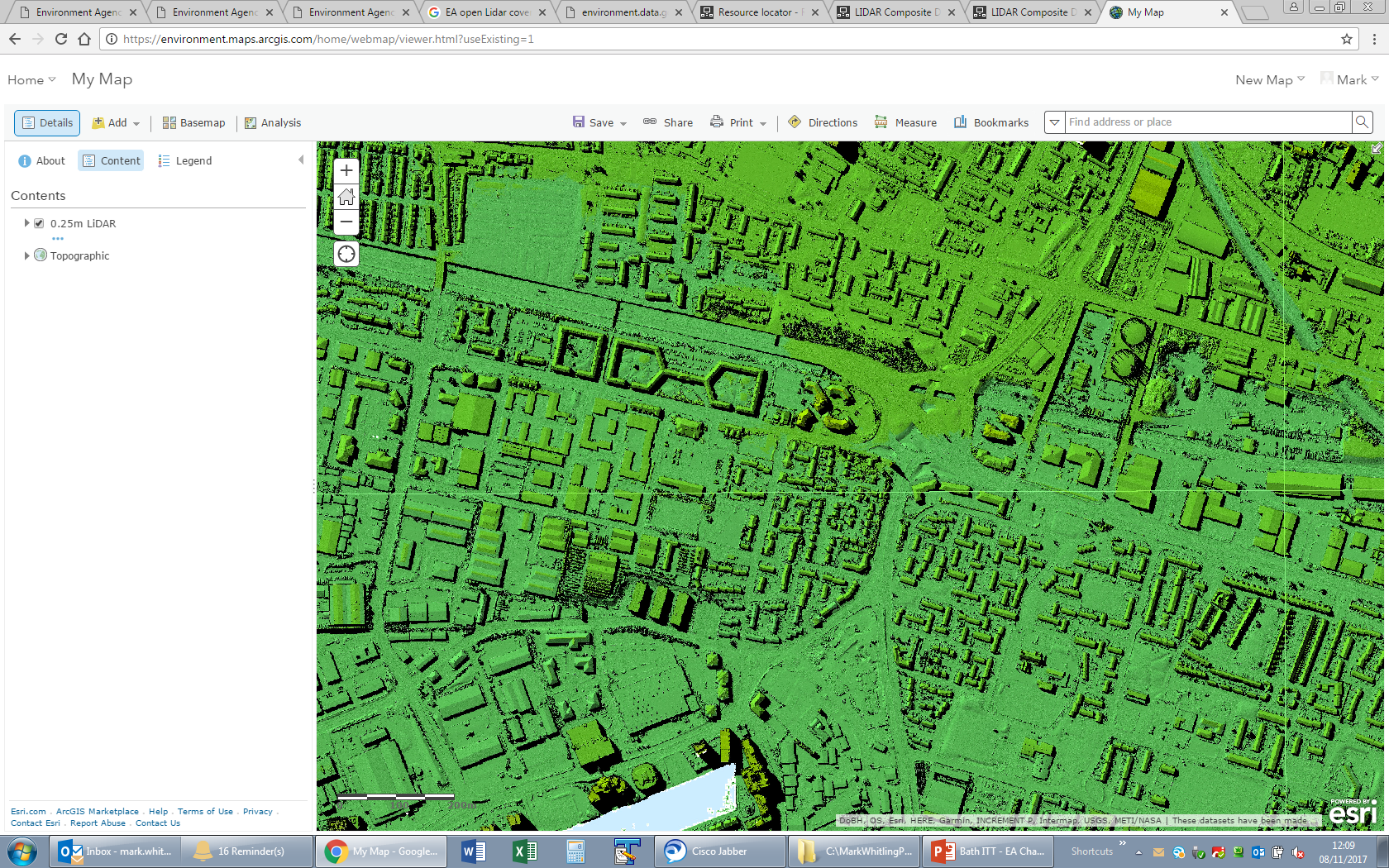 2m surface model
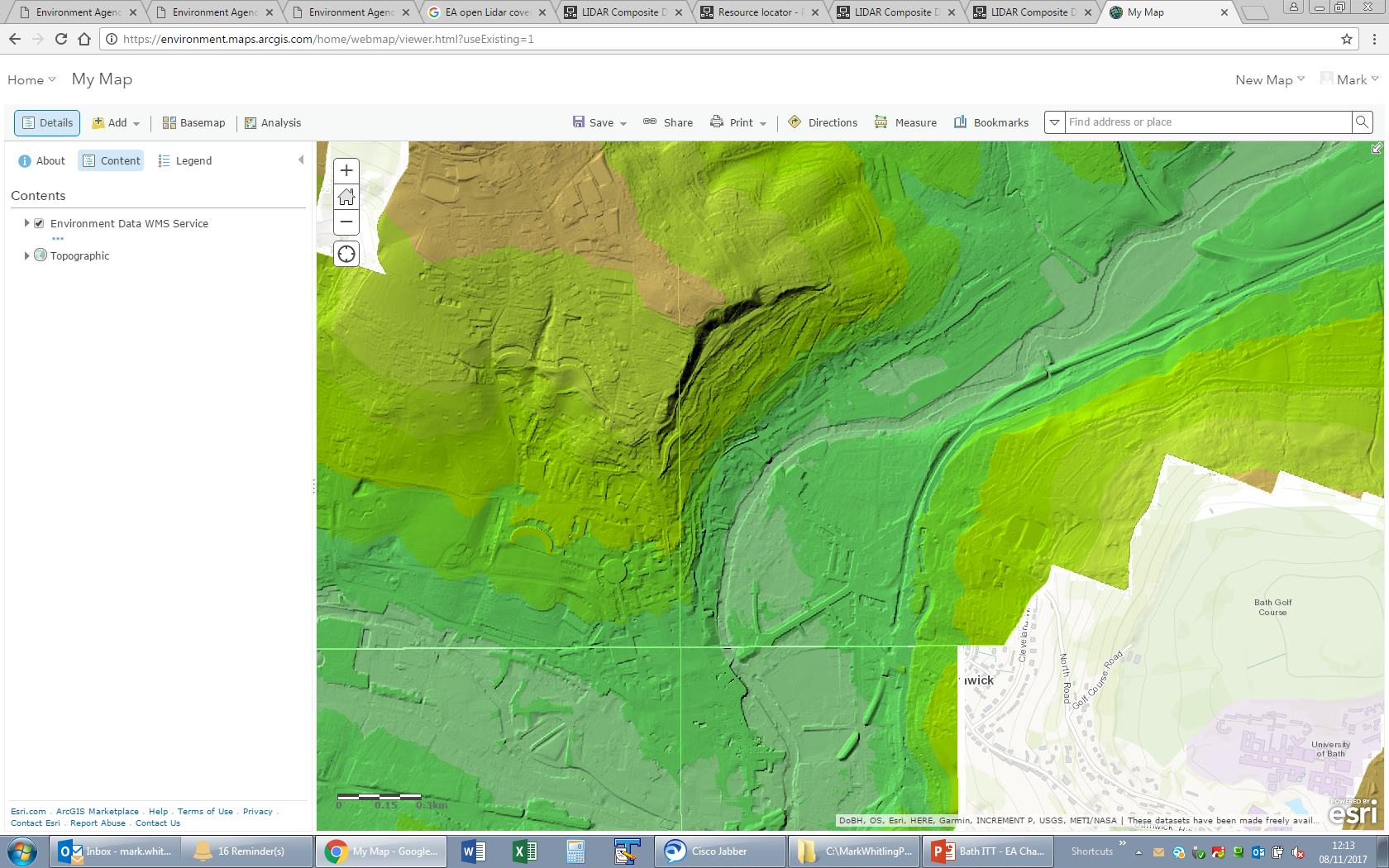 0.25 m detail
2m terrain model
6
Rainfall radar (spatial)
Continuous data from radar
Radar returns are processed to determine rain rate (mm/hr at ground level)
Less accurate than gauges, but full coverage
Can be reconciled with gauges to improve accuracy
Viewing images can be free, using the data may be chargeable
Not always possible to access long term archives

Not on data.gov.uk
7
Examples of rainfall radar
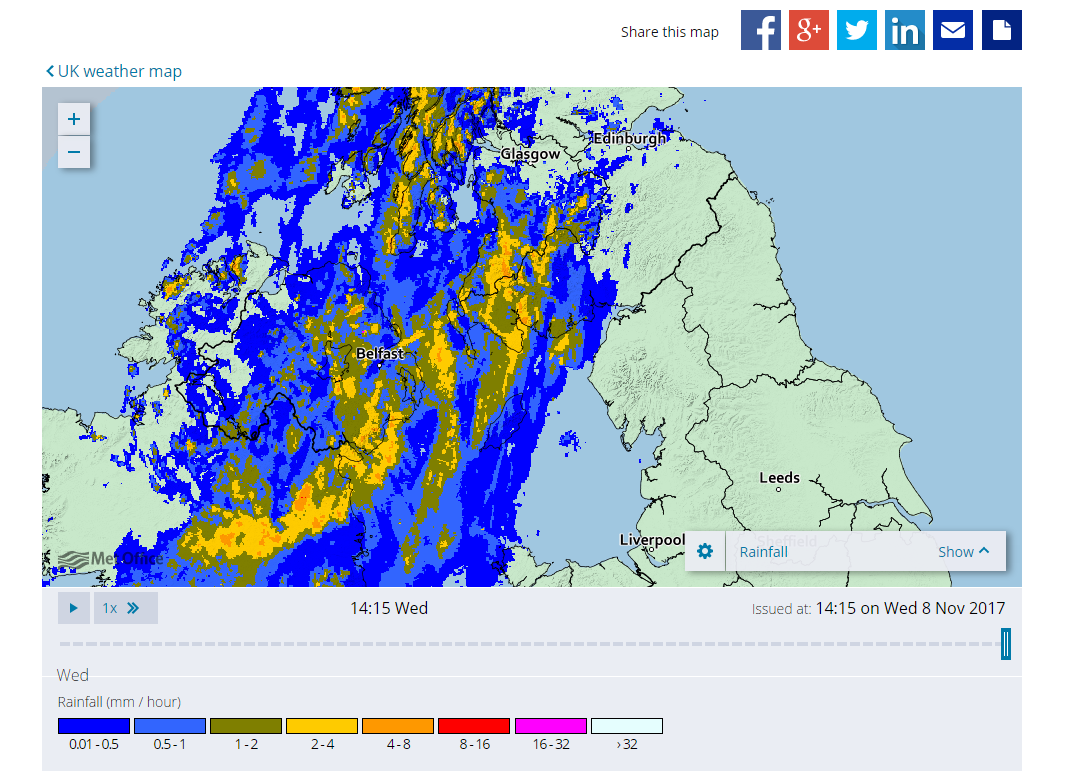 Metoffice.gov.uk
meteoradar.co.uk
Meteox.co.uk
8
Land cover
Various free sources – all linked on data.gov.uk
These can be used to infer the hydrological properties of the surface water landscape
9
Corine Landcover
10
Agricultural land classification
11
EA Flood Data
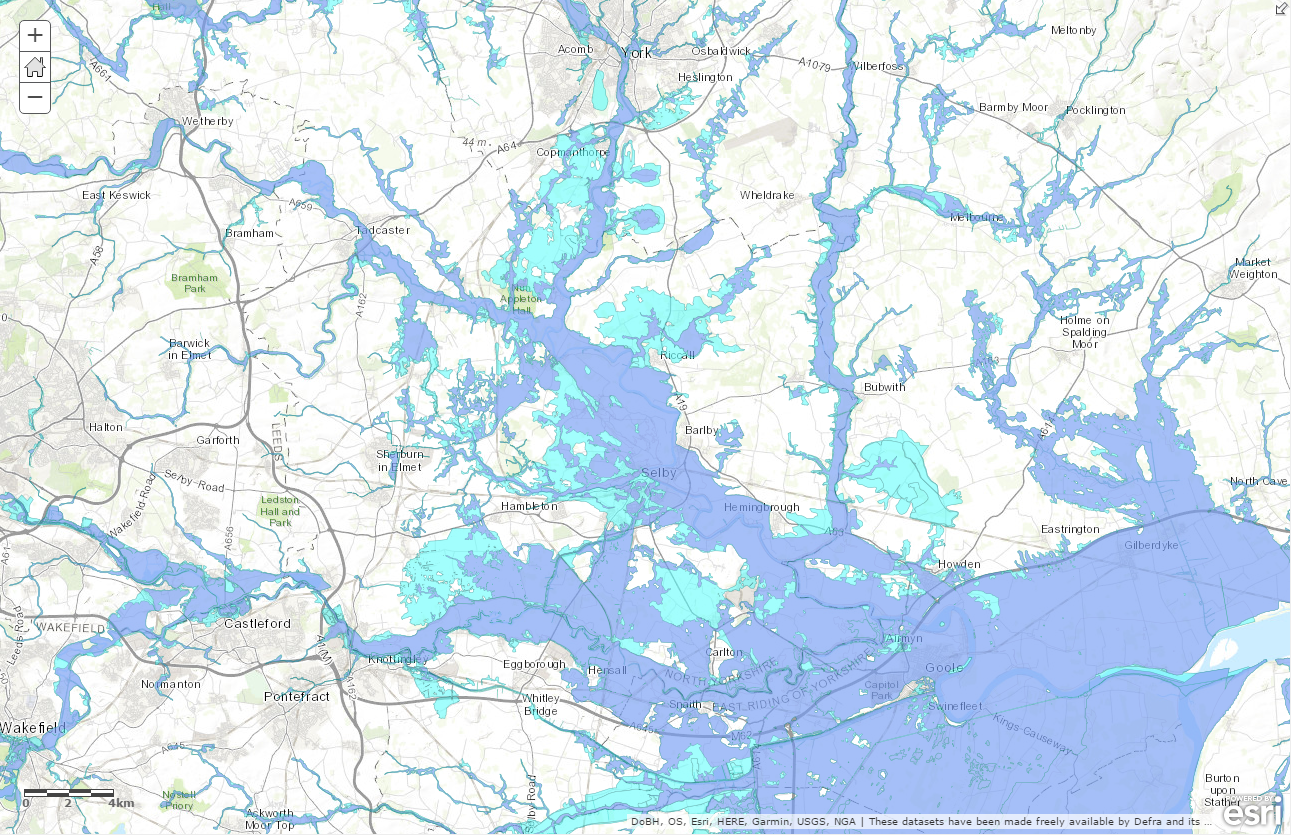 Probabilistic flood data (ROFRS)
Deterministic flood data (Flood Zones for Planning)
12
Subsurface – geology and soils
A host of services/data sources
Some open, not that great.  Some not open, but accessible by negotiation/partnership working (BGS)
Main sources:
BGS bedrock maps (subsurface geology) 
BGS drift maps (superficial geology)
EEA soils maps (European soil data centre)
https://esdac.jrc.ec.europa.eu/content/european-soil-database-v20-vector-and-attribute-data#tabs-0-description=0
13
British Geological Survey
Too many datasets to list here.  Visit:

	http://www.bgs.ac.uk/data/home.html

Key data includes:
BGS Geology 50
BGS Geology 250
BGS Geology 625
Groundwater Flooding
Aquifer Designations
Permeability
Geosure
SUDS
Parent materials
Superficial thickness
Understanding of soils
Impact on surface flows
14
Geological maps
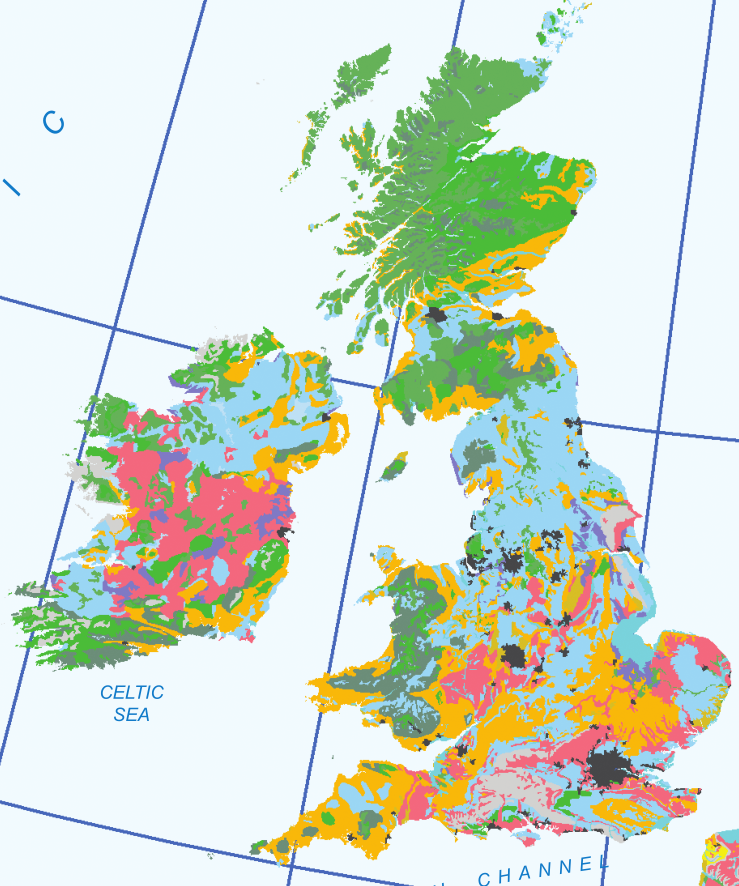 BGS Geology
Euro-soils data
Far more than just lines on a map
Standardised attributes are very flexible
15
2. Small catchment hydrology
Challenge:Could you take the data we have available and devise a way of estimating low probability flood flows (0.5% - 0.01%+ chance of occurring in a given year)?

Alternative Challenge:If we were to look at the available data and methods today, would we still apply regression analysis?  Have new techniques emerged that could reduce uncertainty?  Would we do the same – but differently?

Variation on the above – What if we limit ourselves to “open data”
16
General mapping
Plenty of feature-level open topographic mapping available
Can be used to tease out important local features which may impact hydrology

Ordnance Survey open data products
Open Street Map

Can be used to map (for example):
Tree cover, lakes, impermeable surfaces
17
There is more!
Small sample
We can help you access some non-open data
E.g. BGS 1:50k geology may be accessible for free if certain parts are not published
Very happy to talk details/data/insights
Intentionally scant on details – don’t want to predetermine outcome
18
Links
UK open data portal
https://data.gov.uk/
EU open data portal
http://data.europa.eu/euodp/en/home
British Geological Survey data explorer
http://www.bgs.ac.uk/data/home.html
Ordnance Survey Open Data
https://www.ordnancesurvey.co.uk/opendatadownload/products.html
ArcGIS Online Open Data Portal
https://hub.arcgis.com/pages/open-data
19
Reminder:
flood estimation handbook (FEH) details statistical methods for estimating maximum flows during times of flood at given frequencies
methods are based around a theoretical statistical framework based on regression models, parameters quantifying geography, and flow records from proximal, or physically similar sites
catchments less than 25km2 are the focus
high uncertainty with these methods
early indications suggest that current methods have reached their limits – and even large increases of data used to train the regression analysis provide a limited reduction in the overall error
20
The challenge
Challenge:Could you take the data we have available and devise a way of estimating low probability flood flows (0.5% - 0.01%+ chance of occurring in a given year)?

Alternative Challenge:If we were to look at the available data and methods today, would we still apply regression analysis?  Have new techniques emerged that could reduce uncertainty?  Would we do the same – but differently?

Variation on the above – What if we limit ourselves to “open data”
21
Specifics
Can methods be made widely available?  i.e. simple spreadsheet or web-based execution as opposed to requiring complex statistical software?

Can methods rely solely on open-data?

Methods would probably need to describe the potential flows against their probability of occurring – and uncertainty

Can hydrograph shapes be extrapolated from catchment descriptors (geography) and existing flow records?
22